SEGUNDA SESIÓN ORDINARIA 2023Enero-Junio 2023
MERCEDES MACÍAS PARRA


20 DE OCTUBRE DEL 2023
INVESTIGACIÓN
Miembros del Sistema Nacional de Investigadores (SNI)
 2022-2023
Investigadores en Ciencias Médicas (ICM) 
2022-2023
Publicaciones
INVESTIGACIÓN
Líneas de investigación por grupo de publicación
Publicaciones por grupo 2022-2023
62 artículos totales producto de los ICM vigentes en el INP
Publicaciones INP 
2022 -2023
INVESTIGACIÓN
Se tiene una mayor participación como líder en revistas de Nivel III al VII
De 103 publicaciones, tanto del INP como las colaborativas en 73 (70.87%) el primer autor o correspondiente es del INP
INVESTIGACIÓN
Liderazgo en Investigación
El INP es reconocido Internacionalmente por el modelo integral en el estudio, manejo e investigación de algunos grupos de enfermedades raras:
Anemia de Fanconi
Errores innatos del metabolismo
Errores innatos de la inmunidad (inmunodeficiencias primarias)
Grupo de Errores innatos del metabolismo. – Se logró secuenciar por panel a 70 pacientes, gracias a un Grant  “End the diagnostic odyssey”.
Grupo de Errores innatos de la inmunidad. – Se capacitó en Quito, Ecuador al personal de laboratorio del “Hospital Pediátrico Baca Ortiz” en la técnica de citometría de flujo para el diagnóstico de Enfermedad Granulomatosa Crónica. 
Promoción y capacitación en los centros de primer nivel de atención del Estado de Guerrero, para la sospecha temprana de los errores innatos de la inmunidad
Grupo de Anemia de Fanconi. - Implementó el diagnóstico citogenético en 5 países de Latinoamérica: Argentina, Bolivia, Costa Rica, Ecuador y Perú.
INVESTIGACIÓN
Patente
Genes candidatos como biomarcadores de diagnóstico, pronóstico y de respuesta al tratamiento con ácido valproico (sal de magnesio) en la epilepsia
Desarrollo tecnológico: Patente
Área: Biotecnológica, Farmacéutica y Química
Fecha de otorgamiento: 11 de junio de 2023
Titular: Instituto Nacional de Pediatría (INP)
Actividad inventiva protegida: El análisis de la expresión  de genes biomarcadores de relación con la epilepsia (LAIR1, TRIM24) y relacionados con mejoría después de Ác. Valproico (CCR2, y DSP) 
Beneficios a la población: Puede ayudar al diagnóstico temprano de niños con predisposición a la epilepsia y de nuevos blancos terapéuticos del ácido valpróico.
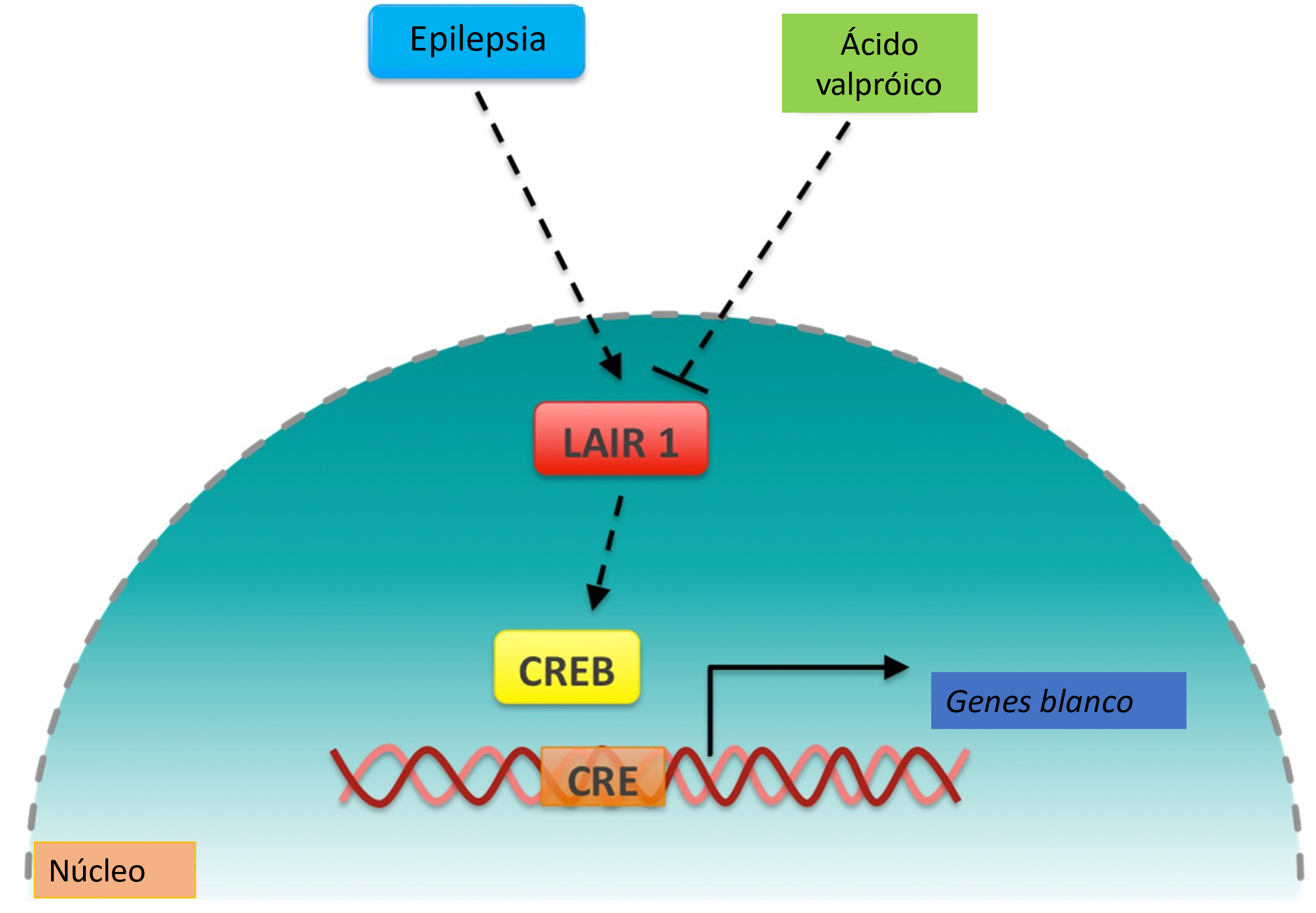 ENSEÑANZA
Examen del Programa Único de Especialidades Médicas (PUEM)
De las 45 especialidades de entrada directa se obtuvieron los siguientes lugares:






	Actividades Relevantes 

Resultados del Examen de Certificación por el Consejo de Pediatría 2023 
Obtención del 4° lugar y 10° lugar
Aspectos cuantitativos
ENSEÑANZA
Alumnos aspirantes y aceptados:
 especialidades entrada directa e indirecta
Eficiencia Terminal de 2023
457 aspirantes
218 aceptados
ENSEÑANZA
Revista Acta Pediátrica
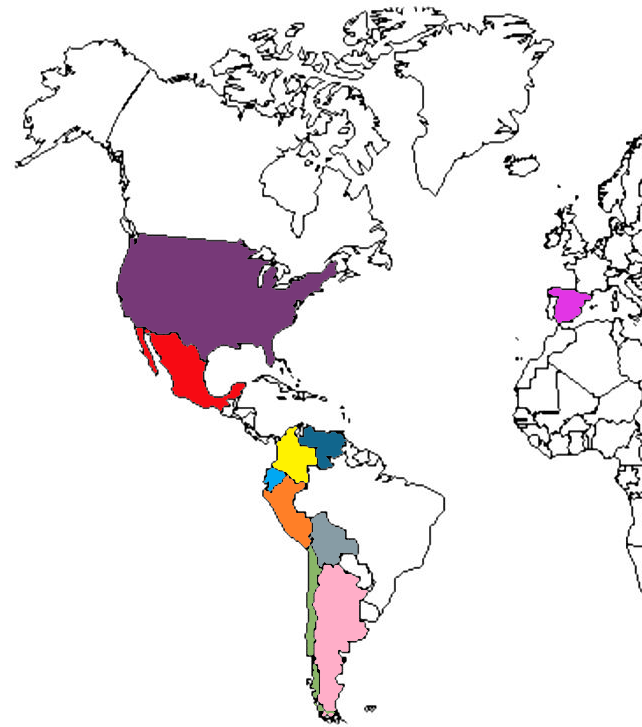 Indexada en plataformas Nacionales e Internacionales:
El factor de impacto según Journal Citation Report (JCR) pasó en el primer semestre del 2022 de 0.137, al primer semestre de 2023 a 0.4.
3°
7°
1°
Periódica
Latindex
Medic Latina 
Scopus
Scielo
9°
2°
6°
4°
10°
5°
8°
Redalyc
 DOAJ 
 ESCI
 SJR
 SCImago Journal Rank
ENSEÑANZA
Salud mental en el personal  residente
Se atendieron 38 médicos residentes  que solicitaron apoyo de valoración y contención psicológica.
De los cuales:
Porcentaje de residentes que recibieron atención por Género: 70% Mujeres y 30% Hombres..
67% de los médicos residentes se les ha otorgado psicoterapia individual
22% han recibido manejo conjunto con psiquiatría para valoración de farmacoterapia
11% contención emocional en manejo de crisis hospitalaria.
Área de especialidad de los residentes referidos a la atención de Salud Mental por petición del personal
Motivo de consulta de residentes que recibieron atención de Salud Mental por petición del personal
ATENCIÓN MÉDICA
Un día Típico en el INP (2022) - 2023
Servicios de apoyo al diagnóstico y tratamiento
Consulta externa
Cirugía
Suspensión quirúrgica
(10.30%) 11.10%
Consultas totales
(495.11) 521.34
Estudios TAC
(15.96) 19.74
Estudios Laboratorio
(3,863.3) 3,952.6
Pre consulta
(55.19) 74.62
Gammagrafías y PET
(3.65) 4.18
Procedimientos anestésicos
(42.67) 47.45
Radioterapia
(27.69) 13.60
Cirugías 
(20.6) 22.85
Endoscopías
(7.85) 10.09
Subsecuentes
(374.43) 401.51
Estudios RX
(164.95) 217.07
Primera vez
(57.1) 45.21
Procedimientos
(193.90) 180.27
Defunciones
(0.40) 0.25
EEG, PEATC  EMG
(8.06) 8.13
Resonancia magnética
(10.12) 11.31
Transfusiones
(101.99) 109.56
Consultas Médicas Paliativa
(5.25) 7.76
Ultrasonido
(34.50) 42.01
Hospitalización
Interconsultas
(49.28) 66.11
Tasa IAAS
(10.92) 12.55
Egresos
(16.81) 17.45
Ingresos
(18.09) 18.52
Urgencias
% de ocupación
(76.06) 81.46
Días estancia
10.45) 10.36
Apertura de expediente
(14.34) 15.75
Valoraciones
(93.79) 113.21
Urgencias reales
(26.79) 32.22
Atención ambulatoria
Accidentes y violencias
(9.53) 8.75
AQuA
(37.50) 31.56
ICE
(15.24) 18.40
124 días hábiles
Urgencias: 182 días
Relación subsecuentes / primera vez (20.00) 21.36
[Speaker Notes: El semestre pasado se duplicaba la valoración preanestésica de consulta, más las cirugías y este semestre solo se cuentan los preanestesia de consulta, preanestesia de urgencias y la valoración de urgencias]
ATENCIÓN MÉDICA
Consulta Externa  y sus principales causas de morbilidad 2022- 2023
Consulta Externa 2022-2023
Causa de Morbilidad 2022 - 2023
ATENCIÓN MÉDICA
Urgencias en el INP 2022 - 2023
Urgencias Calificadas
Por cada 10 consultas, 3 son urgencias calificadas. 
En el 2023 de las 20,604 valoraciones en urgencias, el 28.46% (5,864) requirió mantenerse en observación o internamiento y el 19.89% (4,100)  fueron referidas a otro nivel de atención o a su domicilio.
Los accidentes y violencias ocuparon el primer lugar de las urgencias reales con 1.593 casos (27.17%).
En el 80% de los casos, se valoró  en menos de 10 minutos.
ATENCIÓN MÉDICA
Indicadores Hospitalarios 2019 – 2023
ATENCIÓN MÉDICA
Cuidados Paliativos
Semestral 2022 - 2023
Se publicó artículo “Experiencia de la Intervención de Cuidados Paliativos en niños con Glioma de Tallo Cerebral”. Serie de casos. Medicina Paliativa (España) 2023. DOI: 10.20986/medpal.2023.1370/2022. 
Se inició el “Diplomado Internacional de Soporte de Cuidados Paliativos Pediátricos” en conjunto con la Asociación Mexicana de Pediatría, Hospital de St. Jude y el aval de la UNAM y OPS
ATENCIÓN MÉDICA
Infecciones Asociadas a la Atención en Salud (IAAS) 2022 - 2023
Programa de Higiene de Manos

El cumplimiento de adherencia a higiene de manos fue del 75%. 
En Médicos Adscritos 66.3%, Residentes de Pediatría 57.5%, Residentes de Subespecialidad 58.2% y  Enfermeras 82.4%.
Implementación de paquetes

Se han implementado paquetes para la prevención de IAAS:

1.- “Adiós bacteriemia” 
2.- “Adiós neumonía” 
3.- “Cuidado de catéter urinario” 
4.- “Cirugía segura”
ATENCIÓN MÉDICA
Morbi-Mortalidad hospitalaria
2022 - 2023
ATENCIÓN MÉDICA
Cardiología Intervencionista 2022 - 2023
Patologías tratadas con cateterismo intervencionista
Se realizó el primer implante de una prótesis valvular en posición pulmonar por vía intervencionista,  egresando extubada a piso y sin necesidad de terapia intensiva.
ATENCIÓN MÉDICA
Cirugía Cardiovascular
2022 - 2023
* : Mortalidad Global del STS (EUA y Canadá) a enero 2015 a dic 2018.
ATENCIÓN MÉDICA
Trasplantes Semestral 2022 - 2023
El INP cuenta con el programa más grande del país en cuanto a retinoblastoma, el cual, se enfoca al salvamento ocular con quimioterapia intraarterial   y programa de trasplante de tejido corneal.
ATENCIÓN MÉDICA
Banco de Sangre
 2022 - 2023
ATENCIÓN MÉDICA
Radiología e Imagen
2022 - 2023
* PEP = Promedio de Estudios por Paciente
En Radiología e Imagen se realizaron 36,339 estudios a 20,374 pacientes con una proporción estudio paciente de 1.78 con un incremento del 25.54% en el número de estudios.
Exámenes de laboratorio 
2022 - 2023
ATENCIÓN MÉDICA
ATENCIÓN MÉDICA
Acciones del INP en materia de suicidio en niñas, niños y adolescentes (NNA).
1. Identificación de actores afines al tema de suicidio en niñas, niños y adolescentes.
2. Programación de reunión de trabajo con los Institutos Nacionales, para propuesta de desarrollo de proyecto de investigación interinstitucional e intersectorial.
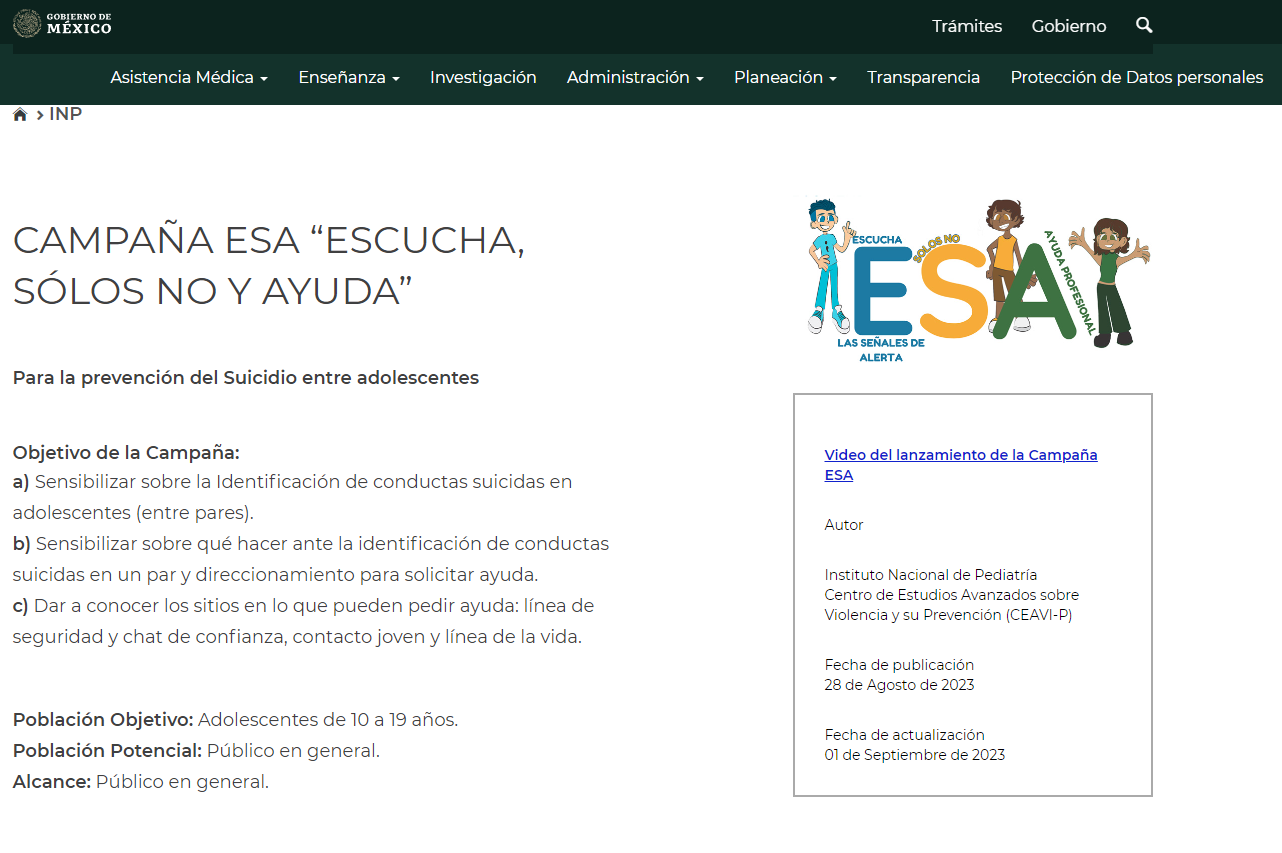 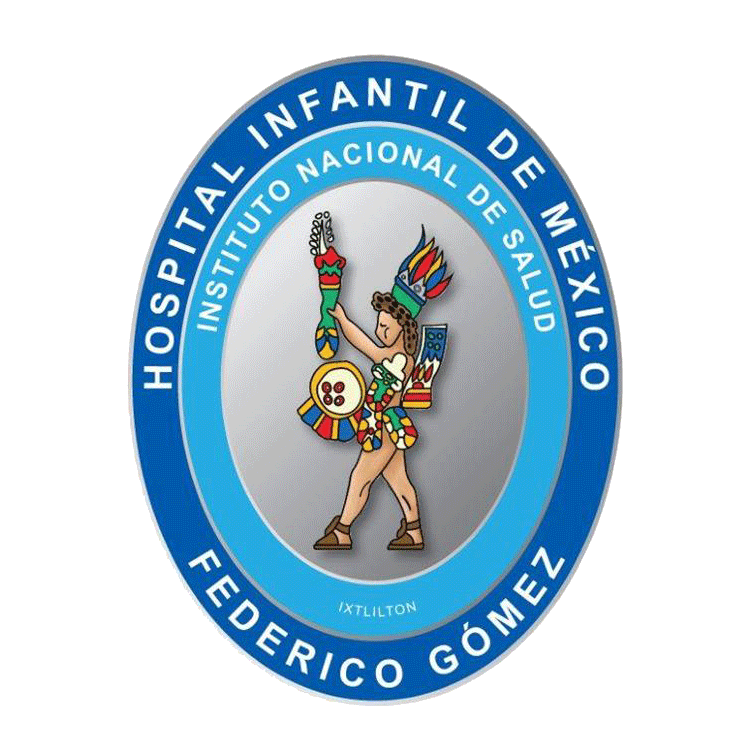 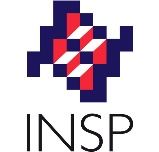 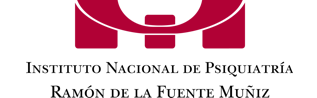 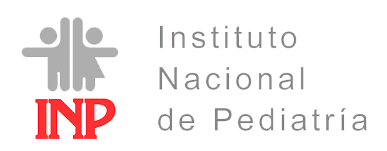 3. Reunión de trabajo para buscar la participación interinstitucional e intersectorial.
4. Publicación y generación de artículos y trabajos científicos relacionados con los factores relacionados con las conductas suicidas en adolescentes mexicanos.
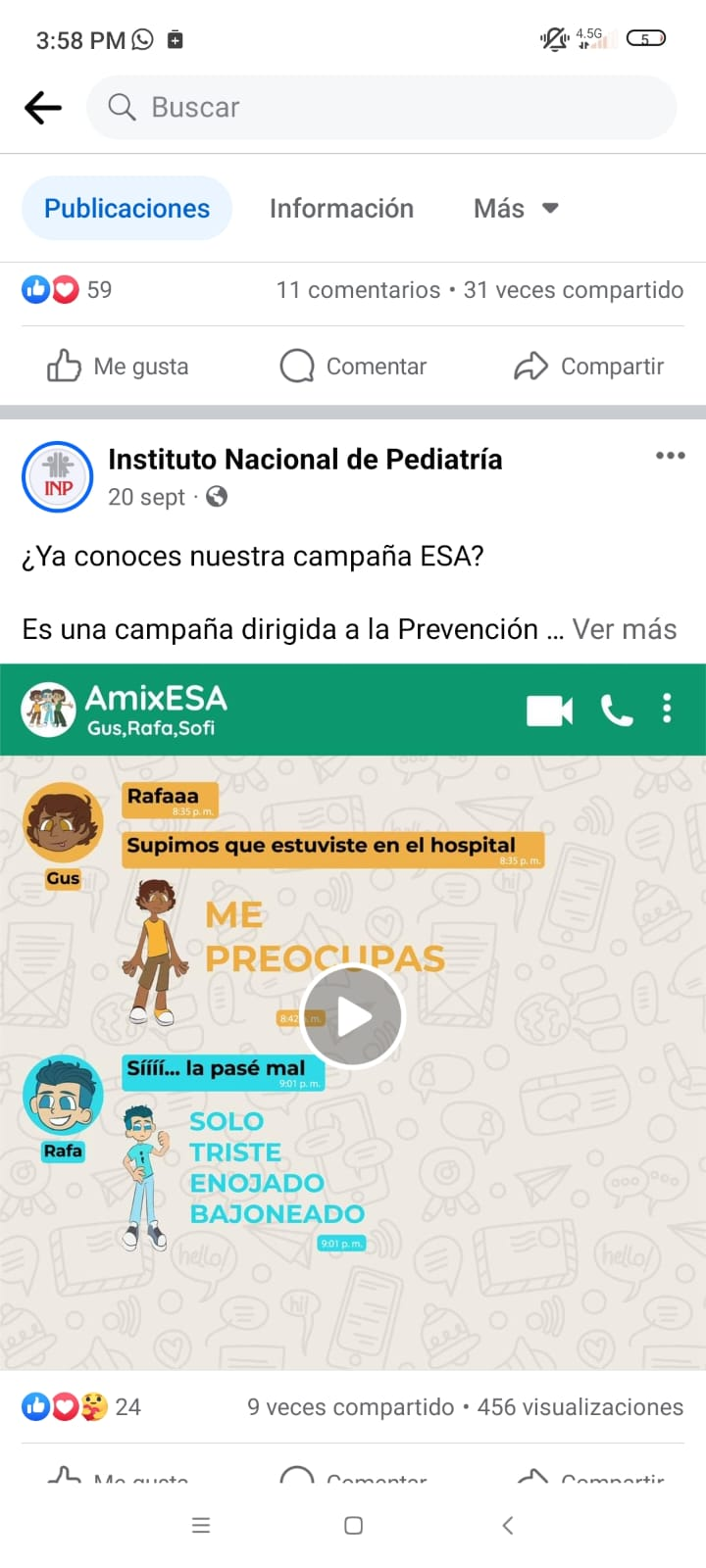 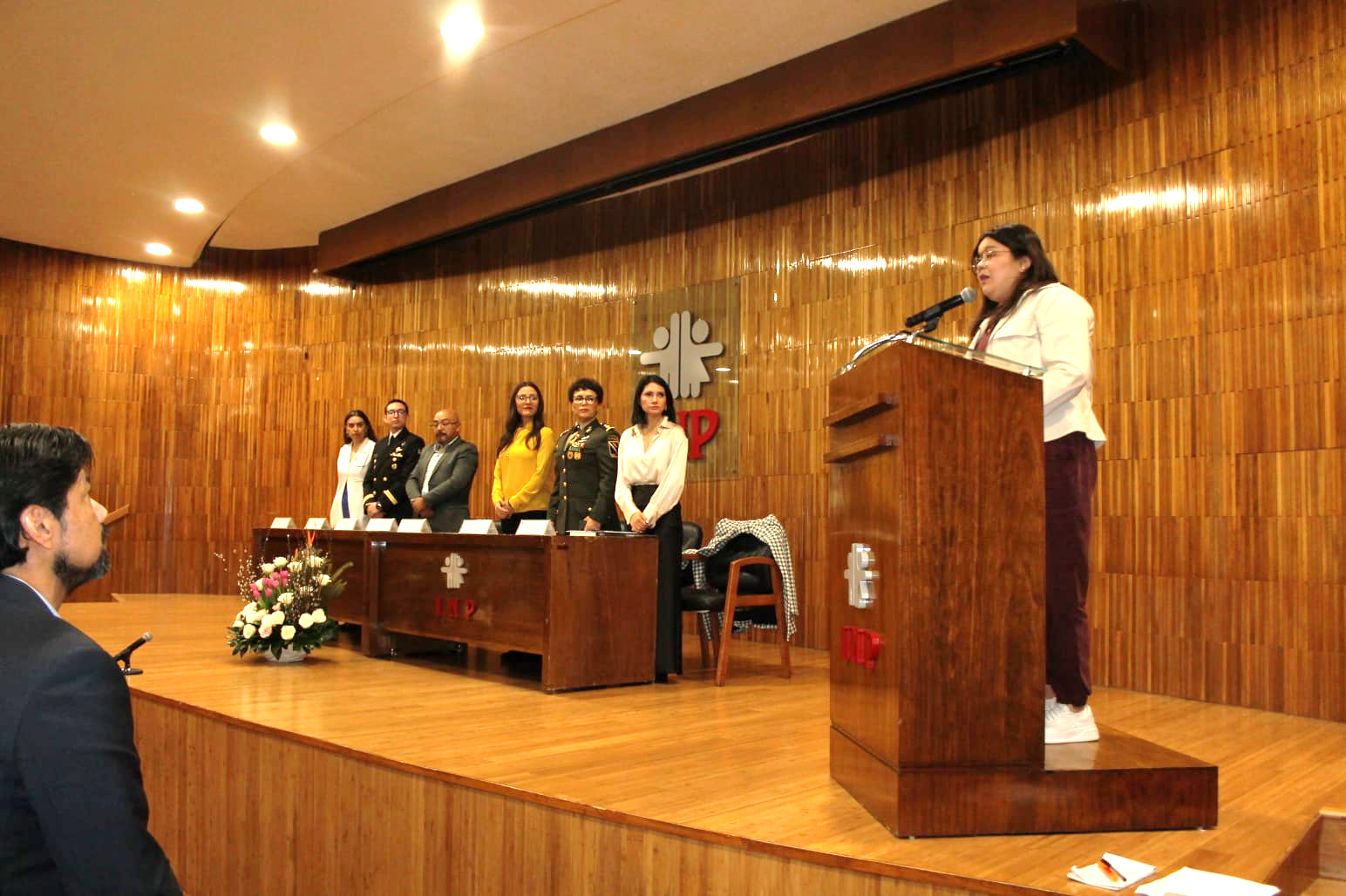 5. Desarrollo de la estrategia de comunicación “ESA”.
6.Lanzamiento en redes sociales de la estrategia de comunicación ESA.
Eventos Adversos (EAs)
2022 - 2023
ATENCIÓN MÉDICA
Dos eventos centinela.
Acciones de mejora
Capacitación de los integrantes del Comité de Riesgos y Eventos Adversos en el análisis causa raíz de eventos centinela
Identificación y capacitación a líder en la Acción Esencial para la Seguridad del Paciente
*De acuerdo a la Clasificación Internacional para la Seguridad del Paciente de la OMS 2009.
ADMINISTRACIÓN
Proyección de Gasto 2023
Actualizado al 16 de octubre del 2023
Cabe mencionar que el presupuesto disponible se utilizara para realizar los incrementos de contratos de insumos para la salud y reactivos, así como para las adecuaciones de las partidas restringidas entre las que se encuentran los servicios básicos (agua, energía eléctrica, TICS, etc.)
ADMINISTRACIÓN
Comparativo de Comportamiento de Adquisiciones 2022-2023
Se tiene un ejercicio del presupuesto de 95% por licitación pública y sus excepciones y por el artículo 42 solamente el 5%.
ADMINISTRACIÓN
Implementación de Gratuidad
Número de trámites de gratuidad
Se sigue trabajando en conjunto con INSABI para eliminar el límite de edad de 10 años en la cobertura de Enfermedades Lisosomales y Hemofilia.
Durante el periodo de enero a junio de 2023, se han realizado más de  35 mil trámites de gratuidad. Más de 23 mil pacientes tuvieron acceso a atención médica gratuita durante este periodo, cuyo gasto de bolsillo de los familiares hubiera representado alrededor de 23 millones de pesos.
Comparando el número de trámites registrados con el mismo periodo del año anterior, se tiene un incremento del 93.11% para 2023.
ADMINISTRACIÓN
Proyectos del INP 2023
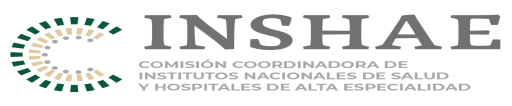 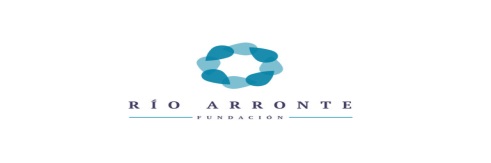 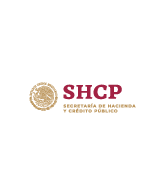 Del año 2022 y al primer semestre del 2023 se tuvo un monto de inversión de  $203,706,933.87 pesos;  destaca la adquisición del acelerador lineal, en la Unidad de Radioterapia,  Mantenimiento a casa de máquinas y para este semestre se tendrá el PET- CT y Equipo instrumental y mobiliario quirúrgico.
ADMINISTRACIÓN
Unidad Pediátrica de Hemato-Oncología
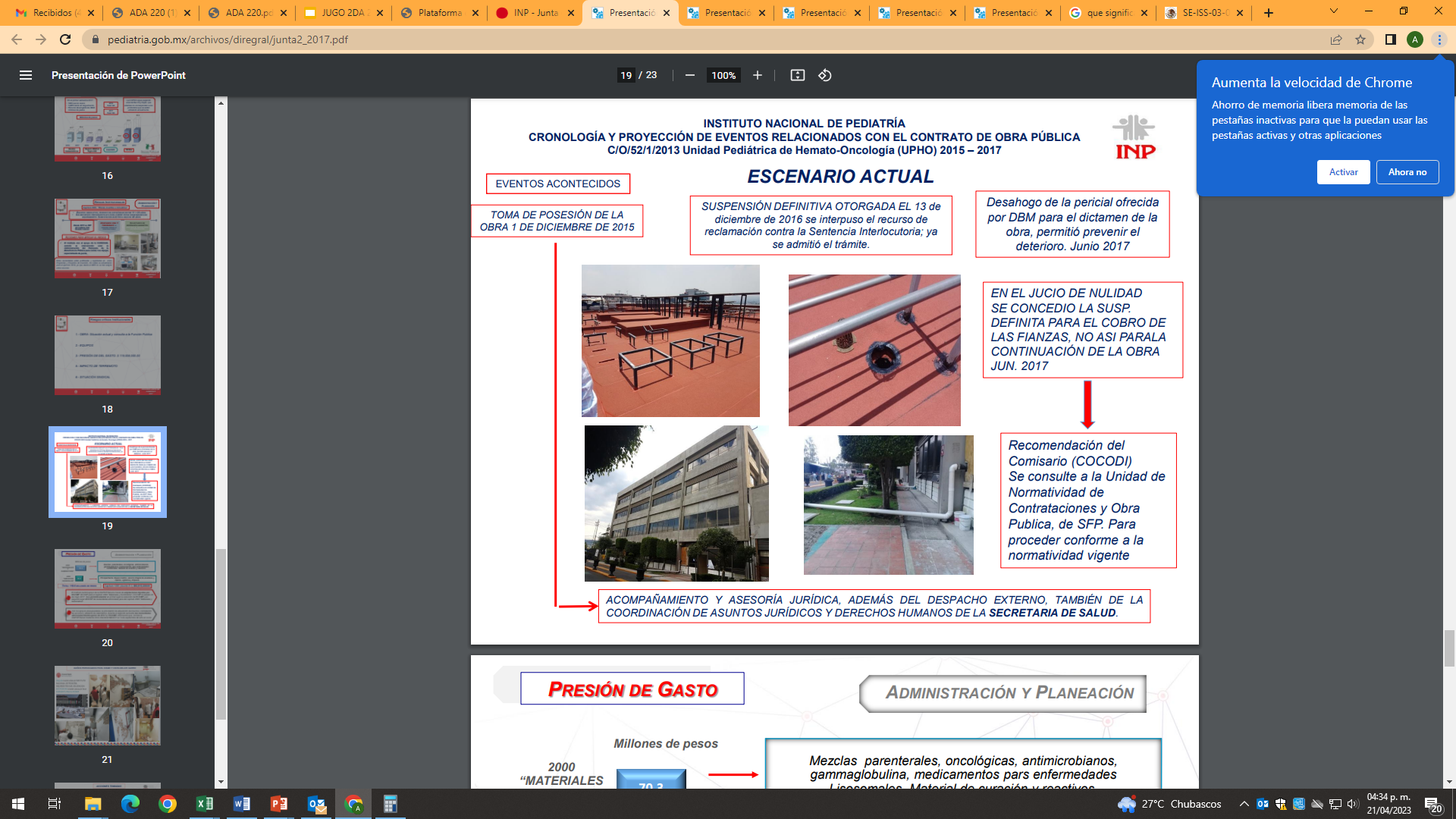 Solicitud a DGPLADES, cancelación administrativa del Certificado de Necesidades de Infraestructura No. CDN-6907/DF-233/15, asignado al INP en febrero de 2015 y  actualizado en febrero de 2016.
Proyecto Ejecutivo para el reforzamiento requerido de acuerdo al dictamen emitido por el Instituto para la seguridad de las Construcciones en la Ciudad de México, así como la adecuación y actualización de la UPHO para la conclusión del mismo.